ГРАНТОВАЯ И КОНКУРСНАЯ 
ПОДДЕРЖКА
ШКОЛЫ
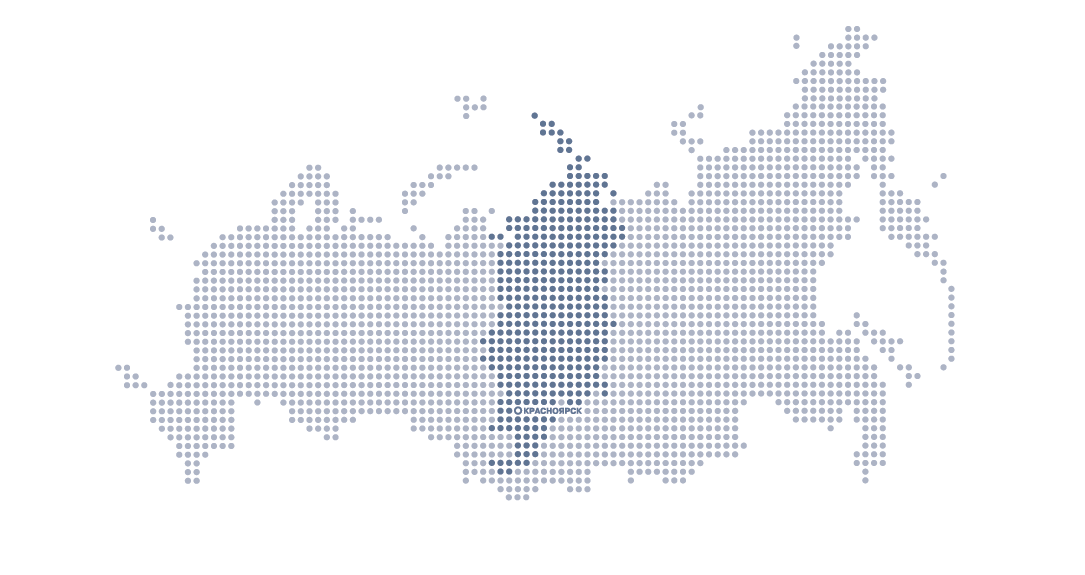 ВИДЫ
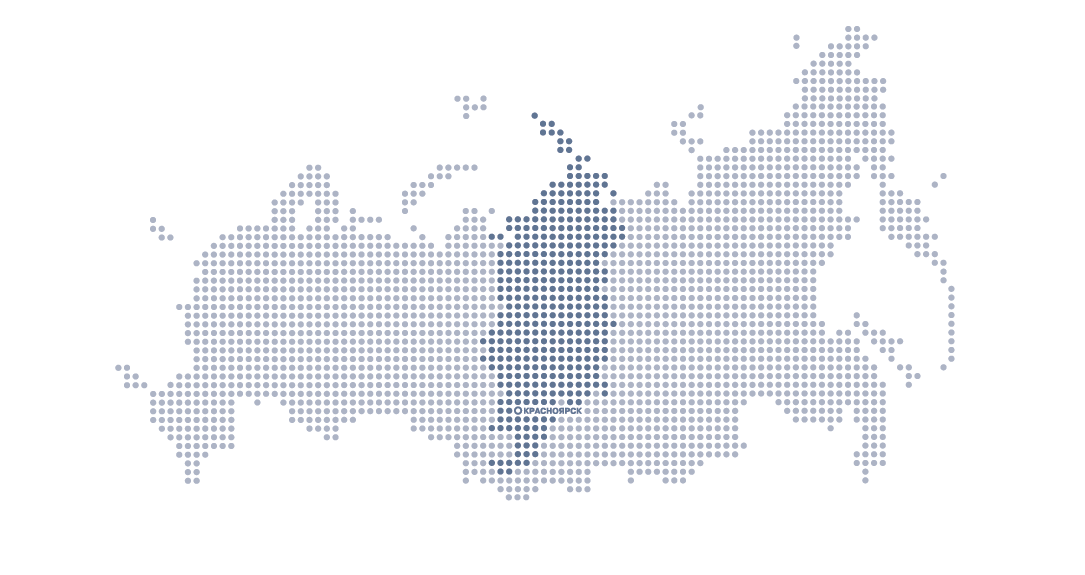 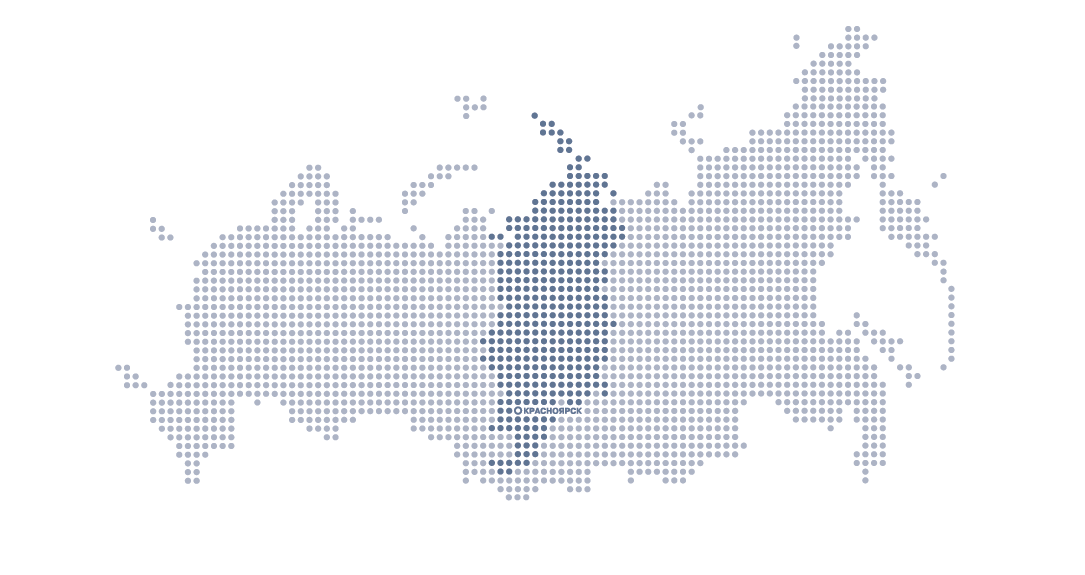 ГОСУДАРСТВО
«ПАРТНЕРСТВО»
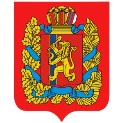 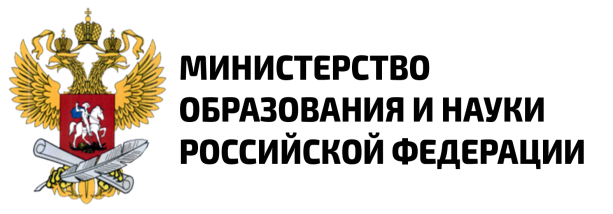 «РОССИЯ – СТРАНА ВОЗМОЖНОСТЕЙ»
НОМИНАЦИЯ:
«Я ЛЮБЛЮ РУССКИЙ ЯЗЫК»
ТВОРЧЕСКИЕ ИНИЦИАТИВЫ МОЛОДЕЖИ
до 3 000 000 РУБ
350 000 РУБ
МО СЛОВЕСНОСТИ
МО ИСКУССТВА
СТАРШАЯ ШКОЛА
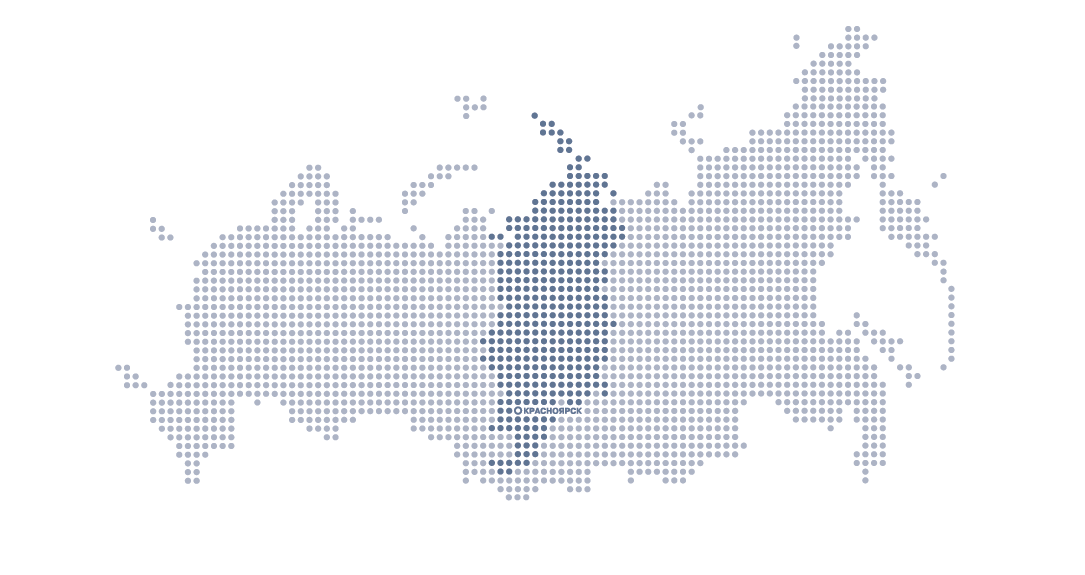 ГОСУДАРСТВО
ФОНД НАУКИ
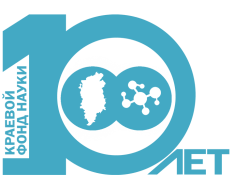 ФОНД НАУКИ
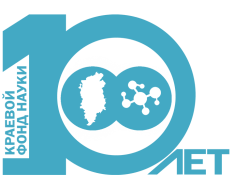 ПРОФОРИЕНТАЦИЯ
ЮНЫЙ ИЗОБРЕТАТЕЛЬ
до 200 000 РУБ
50 000 РУБ
ВСЕ МО
СТАРШАЯ ШКОЛА
ИНЖЕНЕРНАЯ ШКОЛА
МО ФИЗИКИ
МО ТЕХНОЛОГИИ
ИНЖЕНЕРНАЯ ШКОЛА
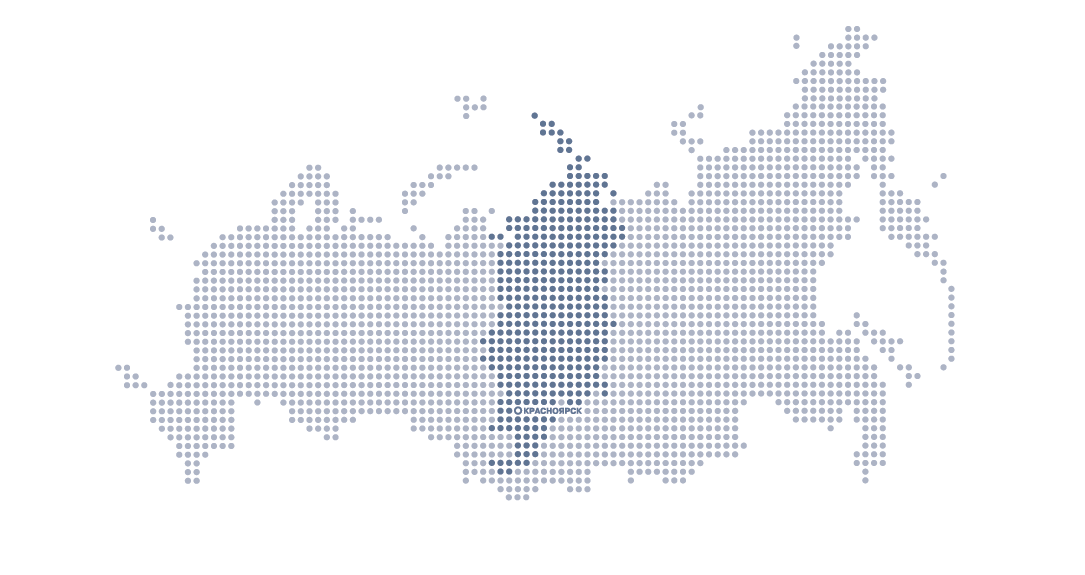 ГРАНТЫ
УЧИТЕЛЬСКАЯ
ГАЗЕТА
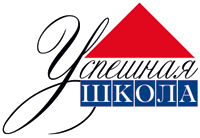 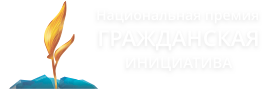 ФОНД
КУДРИНА
УСПЕШНАЯ ШКОЛА
ГРАЖДАНСКАЯ ИНИЦИАТИВА
100 000 РУБ
200 000 РУБ
ВСЕ МО
СТАРШАЯ ШКОЛА
ИНЖЕНЕРНАЯ ШКОЛА
МО ИСТОРИИ
МО СЛОВЕСНОСТИ
ЛИТЕРАТУРНЫЙ ЛИЦЕЙ
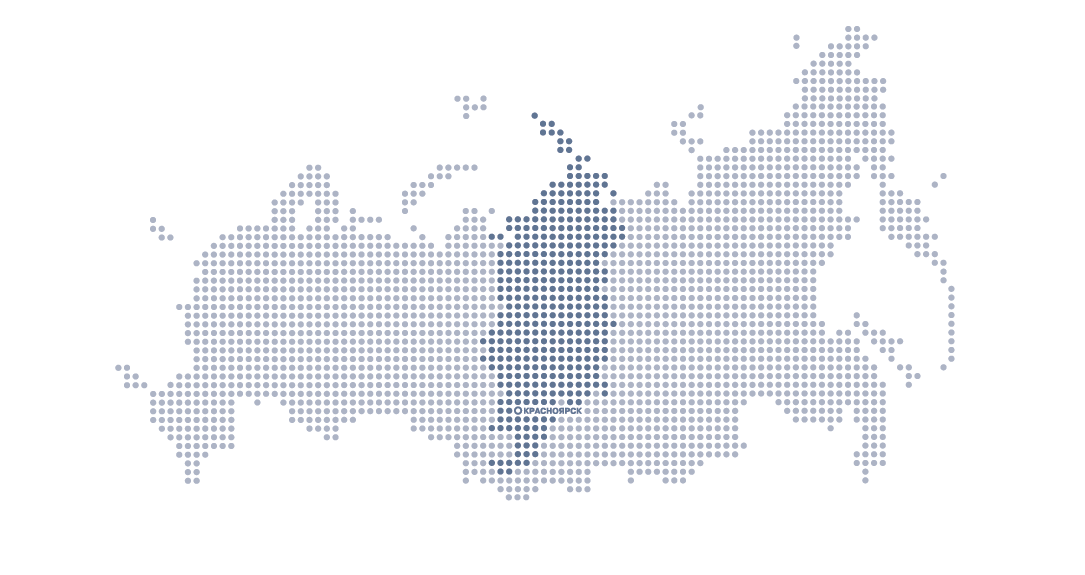 КОНКУРСЫ
ОБРАЗОВАТЕЛЬНЫЙ ФОНД A.S.HORNBY
РОССИЙСКОЕ ДВИЖЕНИЕ ШКОЛЬНИКОВ
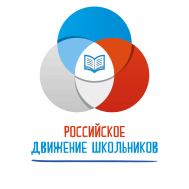 КОНКУРС ПРОЕКТОВ, ГТО
TEACHINGENGLISH
ПРОЖИВАНИЕ, АВИАБИЛЕТЫ В ВЕЛИКОБРИТАНИЮ И ОБРАТНО, ВИЗА И СТОИМОСТЬ ЭКЗАМЕНА IELTS
ЦЕННЫЙ ПРИЗ
МО ФИЗИЧЕСКОЙ
КУЛЬТУРЫ
МО АЯ